وزارة التعليم العالي والبحث العلمي  
جامعة كربلاء – كلية العلوم السياحية                                       
 قسم إدارة المؤسسات الفندقية
 

حلقة نقاشية بعنوان 
(استراتيجيات نجاح الموارد البشرية في العمل والحياة الشخصية الجديدة)

 مقدمة من قبل 
 م.م منتظر كاظم شمران
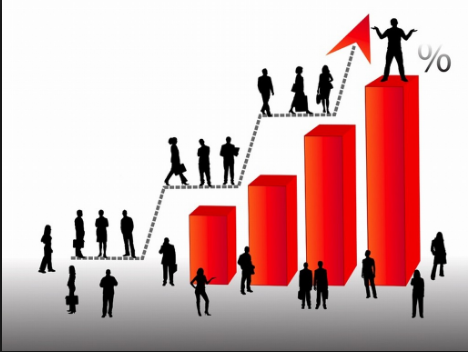 الإثنين، 18 آذار، 2019
1
المقدمة:
تركز هذه الحلقة النقاشية (استراتيجيات نجاح الموارد البشرية في العمل والحياة الشخصية الجديدة) على ضرورة الاهتمام المتزايد بهذه الاستراتيجيات لكونهما من المواضيع المهمة و الحديثة نسبياً، و التي لها تأثير كبير على مستقبل المنظمات وشركات الاعمال، والتي تعمل على إظهار المواهب الفردية والتركيز على المساهمات الشخصية من وقت لآخر أمرٌ مهمٌ، إلّا أنّه أيضًا يجب على الموظف المهني أو الاكاديمي إظهار القدرة على العمل مع الفريق لتحقيق الأهداف المرجوّة.
الإثنين، 18 آذار، 2019
2
هنالك بعض الامور التي يمكن ان نتبعها للنجاح في الحياة العملية ومنها ما يلي :
لا تتوقف عن التعلم:
     التعلم المستمر هو من أعظم الاستثمارات التي تعتبر أمراً واجباً على كل من أراد النجاح في حياته المهنية. كلٌ منا يتمتع بمهارات قيمة لا يمكن الاستغناء عنها غير أن إتقان تلك المهارات لا يستثني العمل على تطويرها وتحسينها من خلال التدريب و التعلم المستمر. فعلى كل شخص أن يأخذ على عاتقه مسؤولية تطوير نفسه، إمكانياته ومهاراته المهنية لكي يبقى في تقدم مستمر.
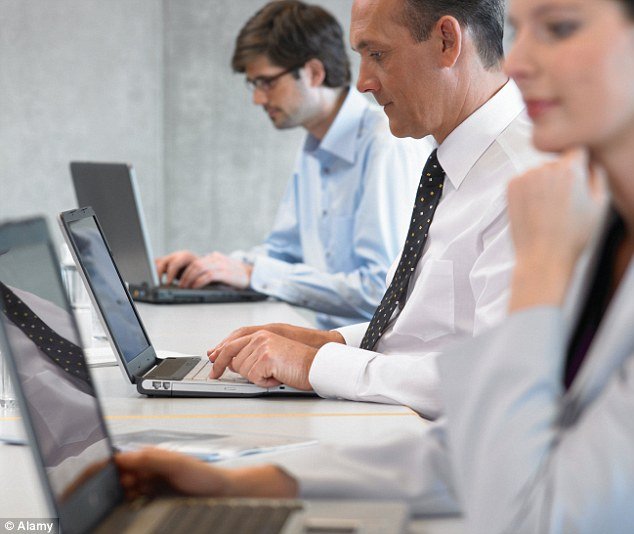 الأحد، 17 آذار، 2019
3
إعمل على تحسين مهارات إتصالك مع الآخرين:
    تعتبر مهارات الاتصال مع الأشخاص الآخرين من أهم عناصر النجاح المهني. على المرء أن يتعلم كيفية تلقي وإعطاء الآراء البناءة حتى يتمكن من إقناع الآخرين بأسلوب فعال إلى جانب استحضار الدعم وابداء المساعدة للزملاء الاخرين داخل المؤسسة.
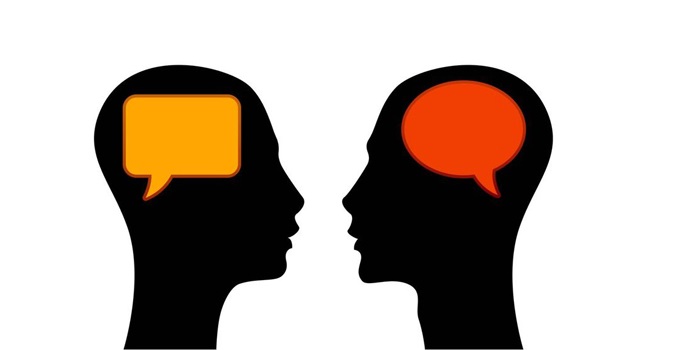 الأحد، 17 آذار، 2019
4
ضع أهداف الشركة او المؤسسة التي تعمل بها نصب عينيك:
     تعامل مع المؤسسة بجدية واهتمام وتذكر أن للمؤسسة رؤيتها ومهامها وقيمها وأهدافها التي يجب أن تتوافق مع أي عمل تقوم به. 
 استفد من تقييم الأداء الوظيفي بشكل فعال و مناسب:
      إن تقييم الأداء الوظيفي هي الفرصة المثلى لكي يحصل الموظف على المزيد من المسؤوليات بالمستقبل من خلال تحديد نقاط الضعف لدية ليعمل على تجاوزها يجب مناقشة مساره المهني وكيفية الوصول إلى المسار الصحيح.
الأحد، 17 آذار، 2019
5
التواصل مع البيئة الخارجية:
     من الضروري أن تبقى على اتصال دائم بالمجتمع المهني واعمل على توسيع نطاق دائرة معارفك الشخصية وذلك إما عن طريق الانضمام إلى الاتحادات المهنية أو الانخراط بشكل فعال في النشاطات التي تنظمها جمعية خريجي جامعتك أو أية نشاطات تعارف أخرى.
المبادرة:
     لا ينتظر الموظف الناجح تزويد رئيسه له بالواجبات التى يجب أن ينفذها كما لا ينتظر أحد أن يملى عليه أفكاره أو حتى طريقة تنفيذ عمله، إذ أن الموظف الناجح شخص مبادر يعمل على تحقيق أهداف المؤسسة من خلال الإتيان بأساليب مبدعة للقيام بواجباته والتى تعمل على توفير الوقت والجهد  والمال والموارد.
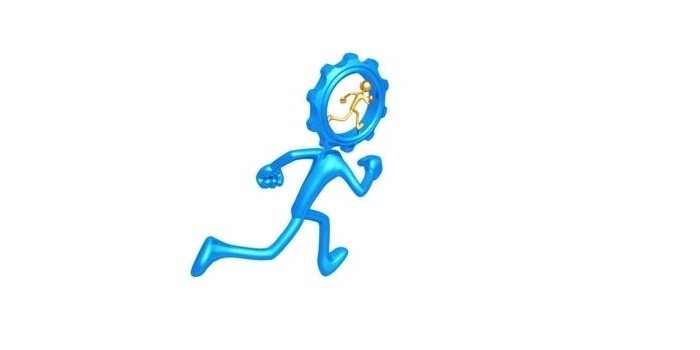 الأحد، 17 آذار، 2019
6
لا تتحدث بسوء عن رؤوسائك أو نطرائك:
     أقصر الطرق التي تؤدي إلى فقد احترام و ثقة رئيسك أو نظرائك في العمل هي التحدث عنهم أو عن سابقيهم بسوء. لذا عليك أن تتجنب أحاديث النميمة التي يثيرها بعض الأشخاص في مكان العمل مهما كانت النتائج.
 الصدق:
     الكلمة فى عالم الأعمال هى المعيار الذى يحدد قدر ثقة الآخرين بك وهي أحد أهم العناصر التي تُبنى عليها العلاقات طويلة الأمد فى مكان العمل لذلك يجب عليك الالتزام بكلمتك فى جميع الأحوال بشكل دائم إلى جانب إظهار نزاهتك للغير فالقيام بعمل دعاية للذات تكون فى كثير من الأحيان أمر ضرورى للنجاح ولكن فى إطار من ما تحمل المسؤولية.
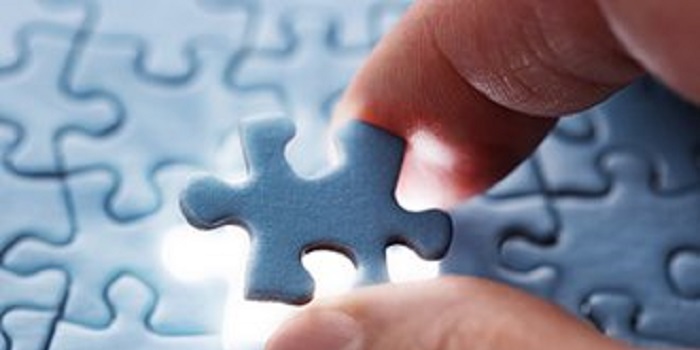 الأحد، 17 آذار، 2019
7
حسّن نوعية وظيفتك:
    انطلاقاً من المبدأ القائل أن المسؤولية لا تعطى و لكنها تكتسب، اجعل من نفسك عنصراً لا يمكن الاستغناء عنه في المؤسسة من خلال الاستمرار في اكتساب الأساليب والأفكار الجديدة و أخذ المبادرات التي لها تأثير إيجابي على المؤسسة إلى جانب إظهار الحماس الذي له أفضل الأثر على التطور والنمو الوظيفي.
الثقة بالنفس:
      تسمح الثقة بالنفس للموظف التفاعل بكل مهنية وراحة مع زملائه في المؤسسة التي يعمل بها بغض النظر عن المنصب الذى يشغلوه. فيجب أن يكون الموظف واثق من نفسه عند تعاملاته مع عملائه و مزوديه ، كما يجب عليه أن يسيطر على نفسه بشكل جيد حتى يمثل المؤسسة بأفضل شكل.
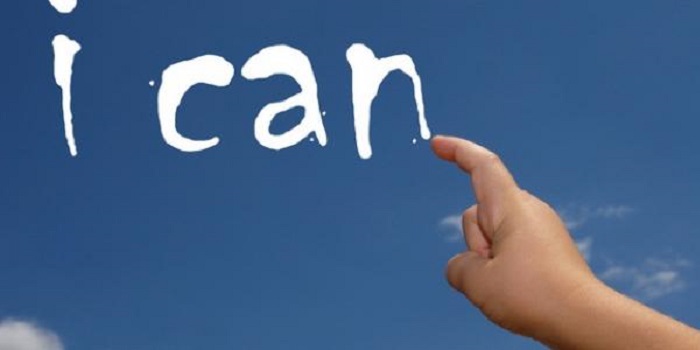 الأحد، 17 آذار، 2019
8
ليكن مظهرك لائقا:
     ليس من الضروري أن يكون المهنيون المحنكون أفضل الأشخاص في اختيار ثيابهم ومظهرهم، ولكنه من الضروري أن يكون مظهر الاكاديمي والموظف لائقاً و مرتباً في عمله حتى يعكس صورة جيدة تنم عن مهنية عالية و يترك انطباعاً حسناً لدى الاخرين. 
كن ذكيا في تنفيذ عملك:
     على كل موظف أن يركز في عمله على الجوانب التي تؤثر على عمل المؤسسة و فاعليتها. كذلك لا يقتصر النجاح المهني والاكاديمي على عدد الساعات التي يعملها الشخص (الكم) و إنما يعتمد على قيمة المنتج النهائي (النوع) الذي يقدمه.
الأحد، 17 آذار، 2019
9
إترك كل ما لا يتعلق بالعمل بعيداً عنه:
     على المرء إذا طلب النجاح في وظيفته و حياته المهنية والاكاديمية أن يقوم بترك جميع الأمور الخارجية والتي ليس لها علاقة بالعمل في مكانها سواء أكان ذلك في المنزل أو أي جهة خاصة أخرى.
تحلى بروح الفريق:
     أصبحت روح الفريق اليوم من المتطلبات الأساسية التي يجب أن يتحلى بها الموظف، فعليك أن تكون متعاونا مع الآخرين و متحمسا للمشاركة في مشروع أو نشاط ما لإنجاحه.
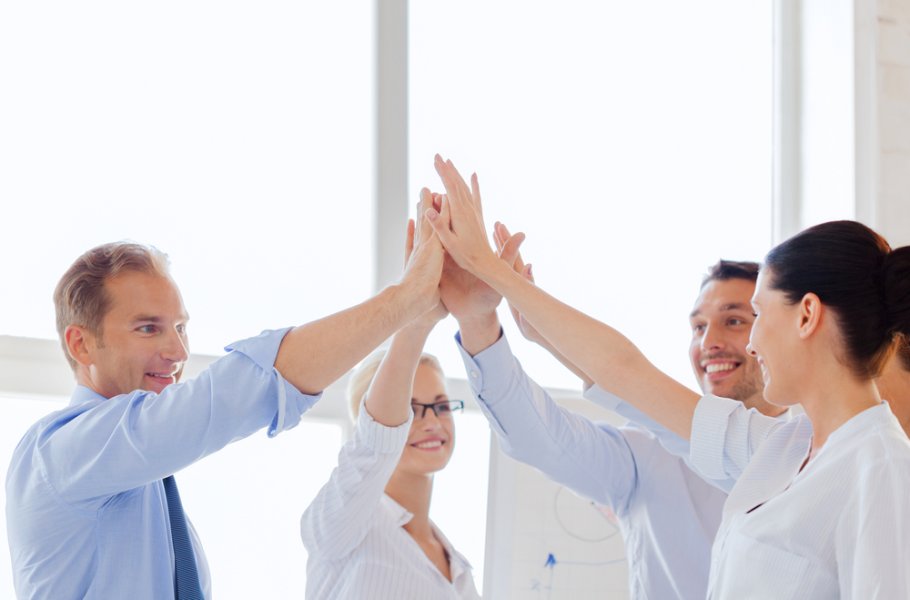 الأحد، 17 آذار، 2019
10
تحمل المسؤولية
     الموظفون الفعالون يتميزون دائماً فى سعيهم لإنهاء الواجبات المناطة إليهم وتسليمها للإدارة بالجودة المطلوبة فهم لا يهجروا عملهم بسب قساوة الظروف لأنهم أشخاص يتحلون بمهنية عالية لا تسمح لهم بتخيب ظن المؤسسة وأملها بهم كما أنهم يحترمون التسلسل الإداري لسير العمليات باستمرار.
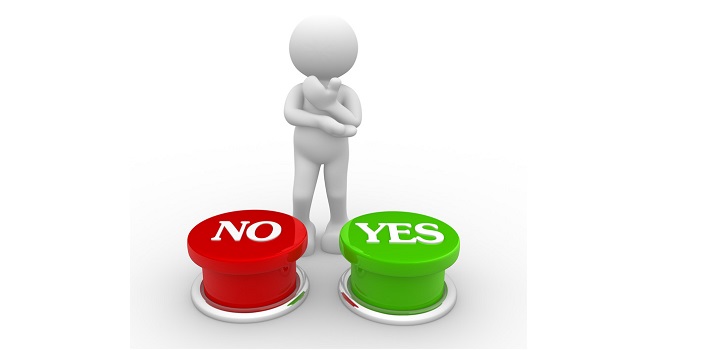 الأحد، 17 آذار، 2019
11
التنظيـم:
    ونقصد هنا قدرة الموظف على تنظيم وقته وفقا لأهمية الواجبات المناط بها، فيضع أكثر الأشياء أهمية على رأس أولوياته حتى لا يدع نفسه تنشغل بالأمور الأقل أهمية بما يعيقه عن أداء الواجبات الهامة لذا فالموظف الفعال لا يتعامل مع وقته بعشوائية، بل يقوم بوضع جدول زمنى مفصل يسمح له بالتعامل مع الأمور الغير متوقعة والعاجلة بفاعلية        .
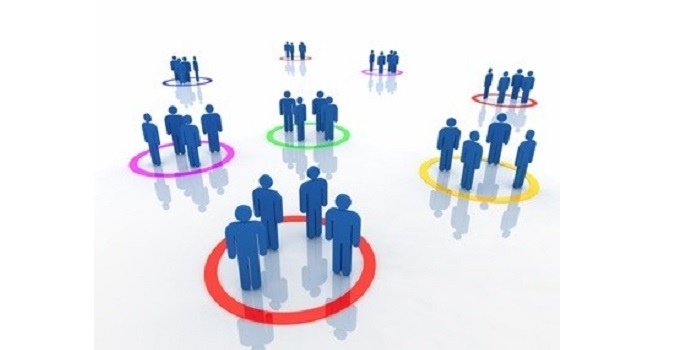 الأحد، 17 آذار، 2019
12
الإيـثـار:
      يتعامل الموظف الفعال مع علاقاته المهنية وغيرها بأسلوب يدر بالفائدة عليه وعلى الطرف الآخر المتعامل معه من خلال ابداء يد المساعدة للأخرين من الزملاء، فهو يدرك أهمية العلاقات الشخصية والاستراتيجية التى يحافظ على استمراريتها من خلال توحيد القوى والإتيان بحلول تعم الفائدة على جميع الأطراف بشكل أفضل من العمل المنفرد.
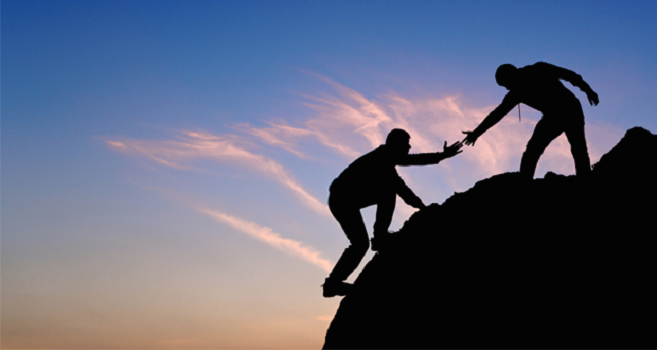 الأحد، 17 آذار، 2019
13
المصادر
Noe , Raymond A. ,Et al (fundamentals of Human Resource Management) SIXTH EDITION , Hollenbeck, Barry Gerhart, Patrick M. Wright. 2016.
أساسيات إدارة الموارد البشرية
الأحد، 17 آذار، 2019
14
شكراً لحسن اصغائكم
الأحد، 17 آذار، 2019
15